Обладнання закладів готельно-ресторанних господарств
Спеціальність 241 Готельно-ресторанна справа галузі знань 24 Сфера обслуговування
Комптенції:
Здатність здійснювати підбір технологічного устаткування та обладнання, уміння вирішувати питання раціонального використання просторових та матеріальних ресурсів.
Здатність розробляти та формувати об’ємно-планувальні рішення підприємств (закладів) готельного та ресторанного господарства, санаторно-курортних закладів.
Знання та розуміння предметної області та розуміння професійної діяльності;
Мета:
Обладнання закладів готельно-ресторанних господарств 
Види сучасного теплового устаткування 
Види сучасного холодильного устаткування
Обладнання закладів готельно-ресторанних господарств
Механічне устаткування
Універсальні кухонні машини.
Сортувально-калібрувальне обладнання.
Очищувальне обладнання.
Подрібнювальне обладнання
Різальне обладнання.
Місильно-перемішувальне обладнання.
Мийне обладнання.
Дозувально-формувальне обладнання
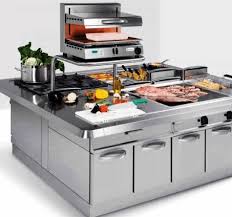 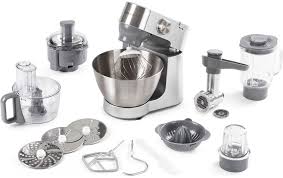 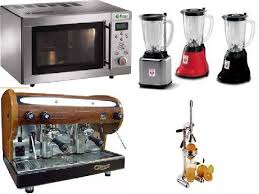 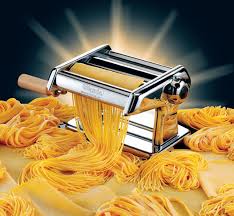 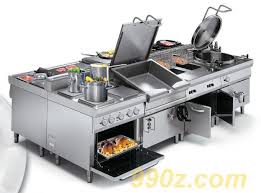 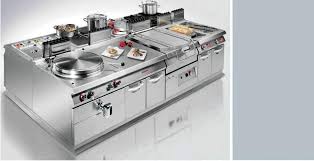 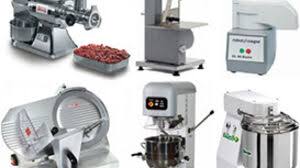 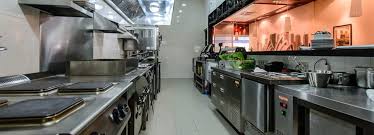 Види сучасного теплового устаткування
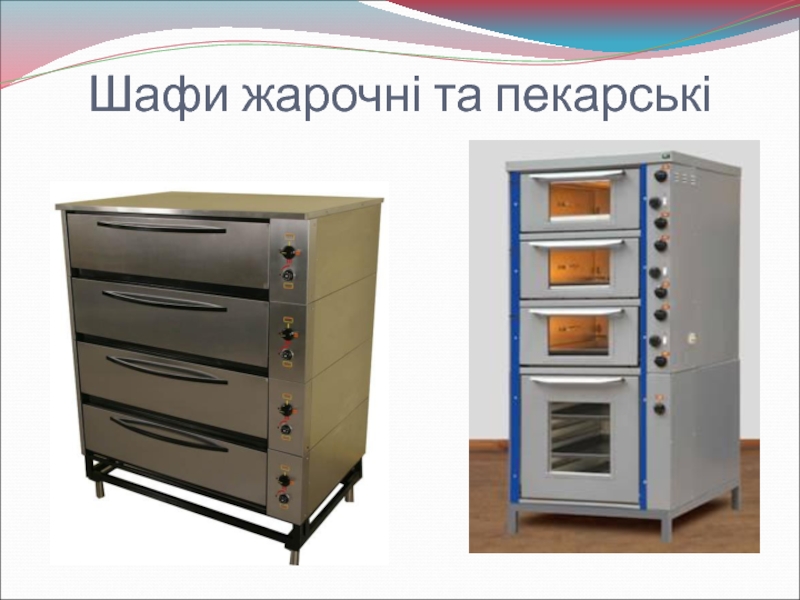 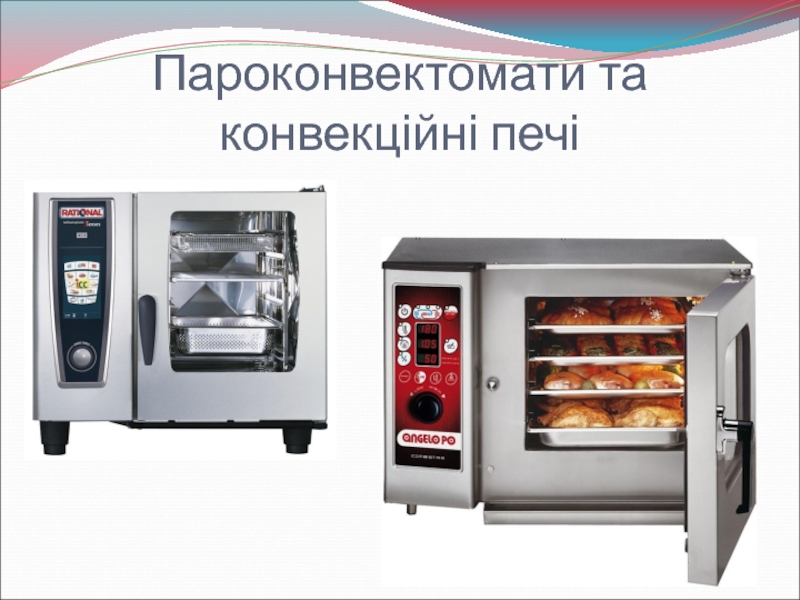 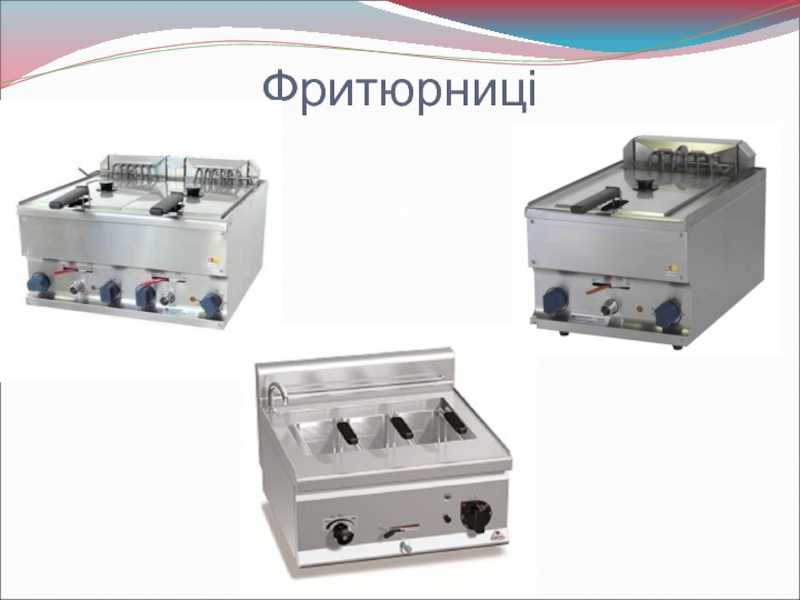 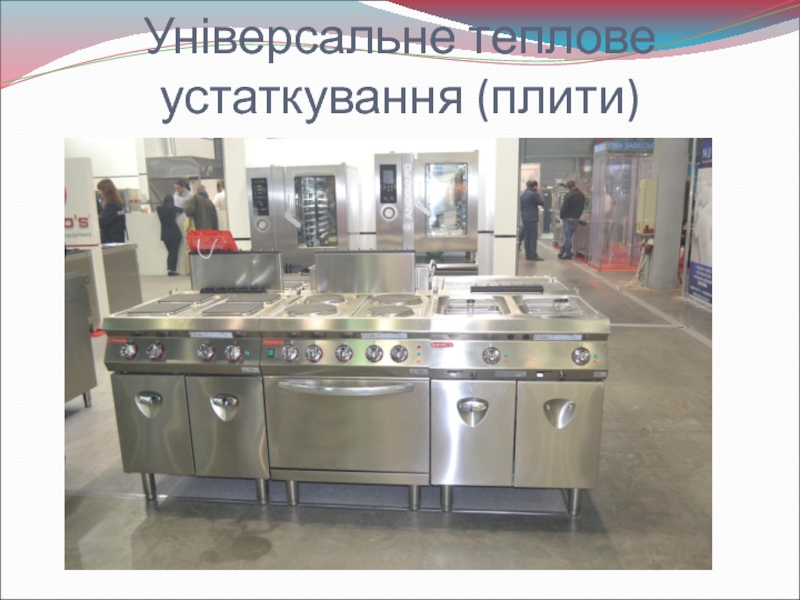 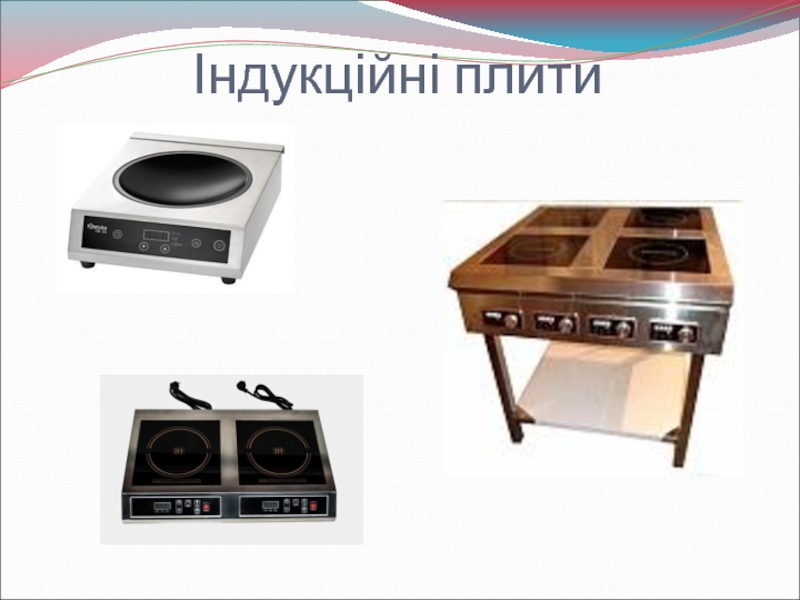 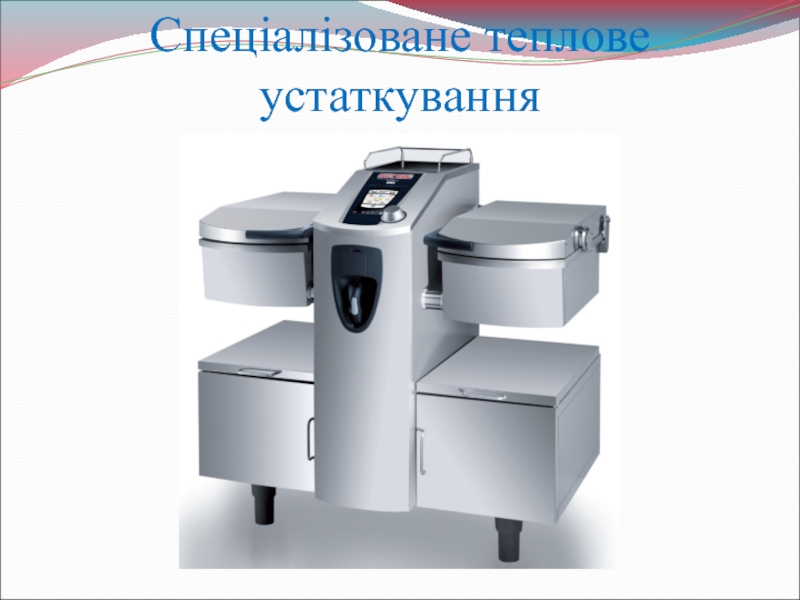 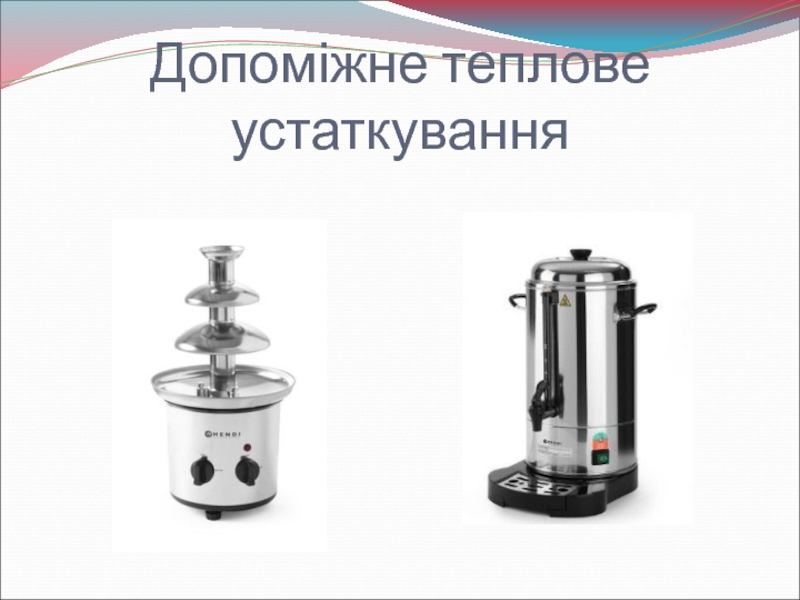 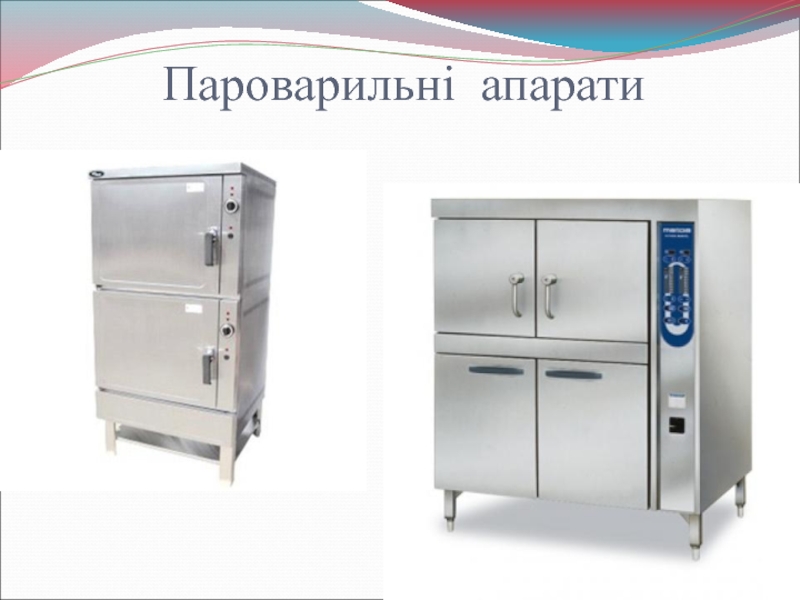 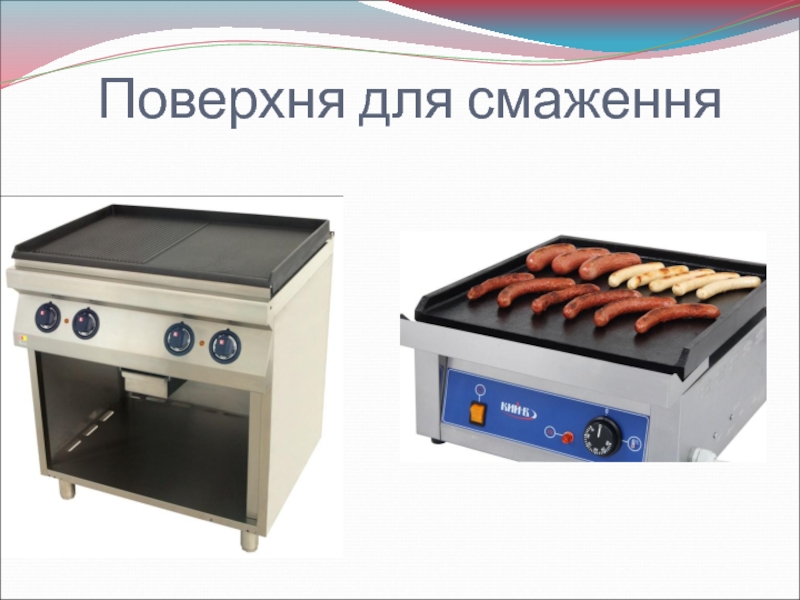 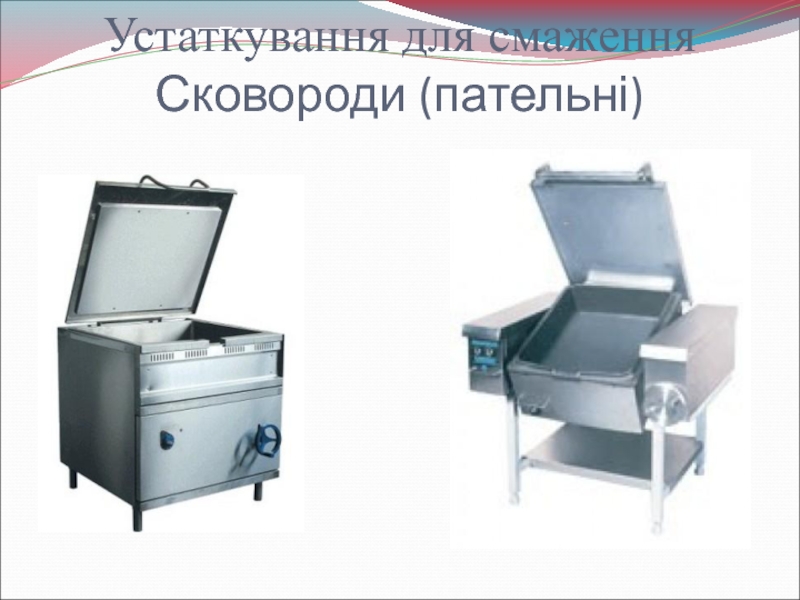 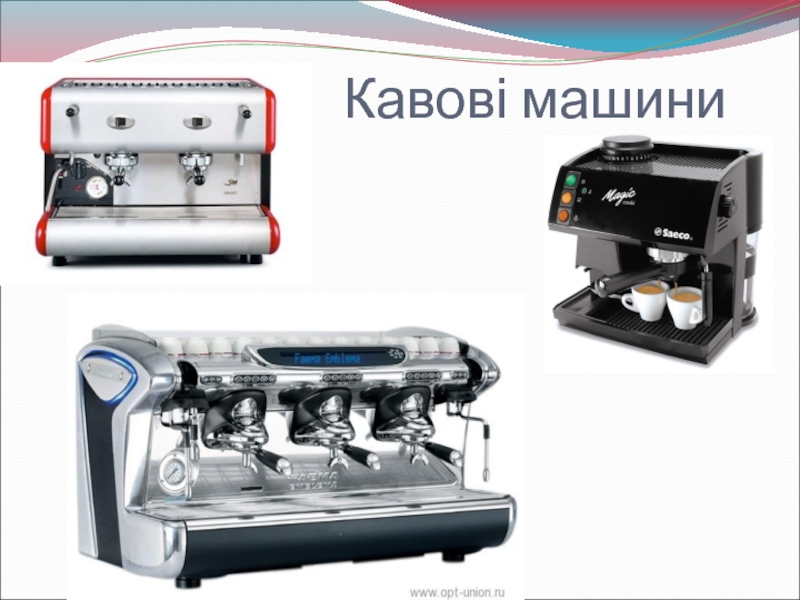 Види сучасного холодильного устаткування
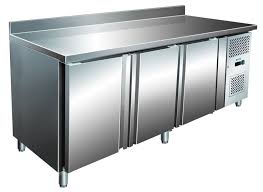 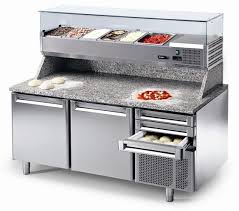 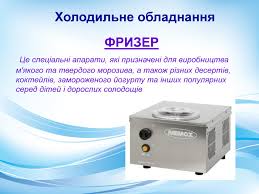 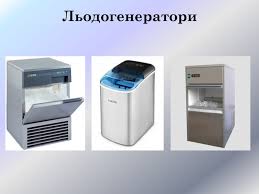 Додаткові джерела інформації:
Мостова Л.М,. Новікова О.В. Організація обслуговування на підприємствах ресторанного господарства. Навчальний посібник. – 2-ге видання. – К.: Ліра-К, 2011. – 388с.
 2. Архіпов В.ІВ. Організація обслуговування в закладах ресторанного господарства: навч. посіб. – К.: Центр учбової літератури, 2009. – 342с. 
3. Лук’янов В.О. Організація готельно-ресторанного обслуговування. Навчальний посібник. – К.: Кондор-Видавництво, 2012. – 346с.
 4. П’ятницька Н.О. організація обслуговування у підприємствах ресторанного господарства: Підручн. для ВУЗів. – К.: КНТЕУ, 2005. – 632с.
 5. Сало Я. М. Організація обслуговування населення на підприємствах ресторанного сервісу. Ресторанна справа: Довідник офіціанта. – Львів: Афіша – 2007. – 3-1 с.
 6. Сало Я. М. Організація обслуговування населення на підприємствах харчування. Ресторанна справа: Довідник офіціанта. – Львів: Афіша – 2005. – 3-1 с.